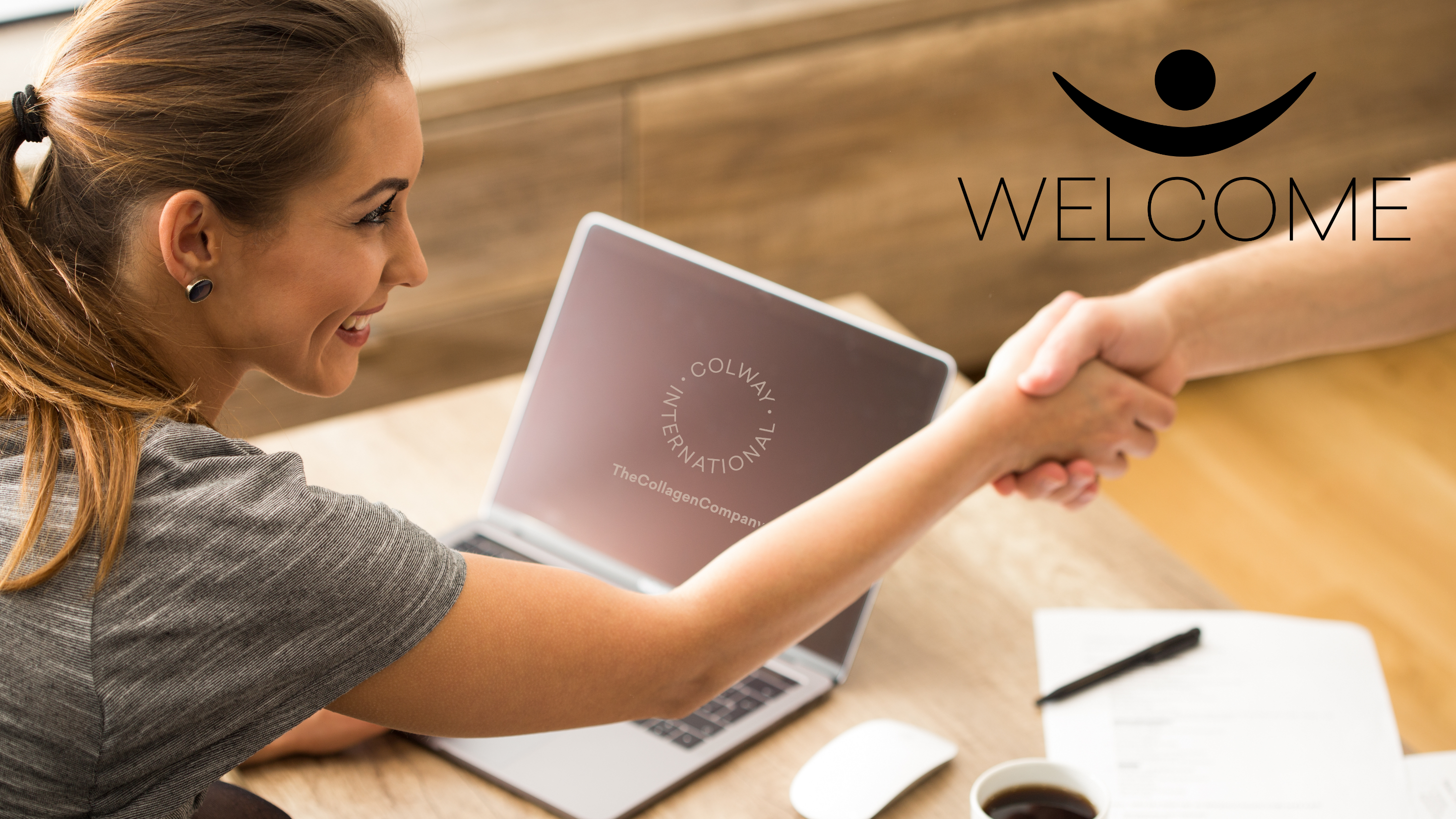 Welcome Program: ogólne zasady
3
…proste kroki,
…bestsellerowe produkty,
…okresy rozliczeniowe!
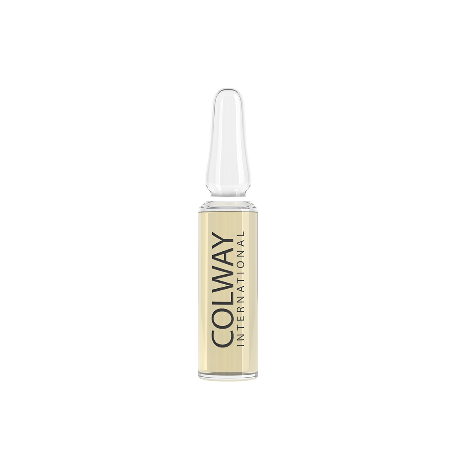 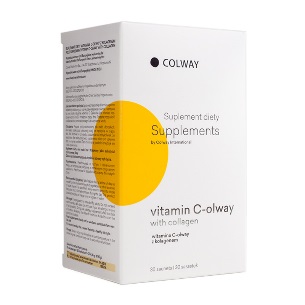 1
2
Zamówienie min. 50 PZ
Abonament  = 1 zł 
Ampułki DNA = 9,90 zł
Zamówienie min. 50 PZ
Witamina C-olway = 9,90 zł
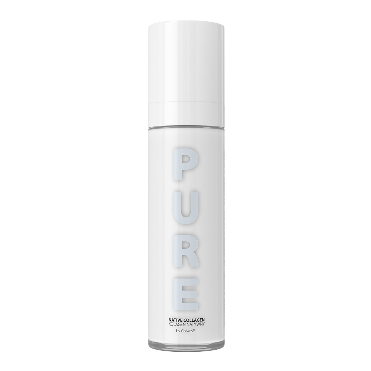 3
Zamówienie min. 50 PZ
Kolagen Natywny Pure = 9,90 zł
Welcome Program: ogólne zasady
Czas trwania 
6 lutego 2018 (wtorek) – 26 lutego 2018 (poniedziałek) tj. 6/18 OR – 8/18 OR*  (Trzy okresy rozliczeniowe). 

Strefy
Wszystkie strefy oprócz Ukrainy 

Kto może wziąć udział w Welcome Program
Nowa osoba rejestrująca się jako Member
Klient Colway International
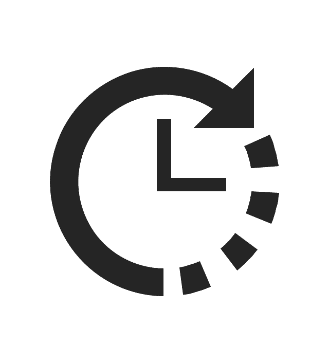 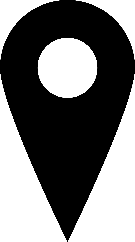 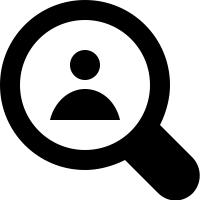 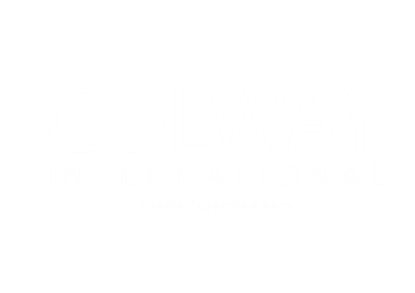 * Aby otrzymać 3 nagrody ostatniego dnia programu, należy złożyć zamówienie na 150 PZ.
Intensywny Koncentrat Przeciwzmarszczkowy
Absolutny hit sprzedaży!
9,90 zł 
zamiast
99 zł!
Luksusowy koncentrat substancji czynnych o silnym działaniu przeciwstarzeniowym i redukującym zmarszczki.

Rekomendowany dla: skóry suchej, dojrzałej, zmęczonej, pozbawionej blasku i jędrności.

Kwasy nukleinowe DNA+RNA uruchamiają replikację struktury skóry, aktywują komórki, działają silnie antyoksydacyjnie. Stanowią filtr dla toksyn.

Kwas hialuronowy silnie nawilża i pomaga w wypełnianiu zmarszczek. 

Jedwab nadaje skórze nawilżenie, wygładzenie, pozostawia ją miękką w dotyku. 

Zemea®  - glikol roślinny - doskonale nawilża skórę.


Jak kupić Ampułki DNA za 9,90 zł zamiast 99 zł?
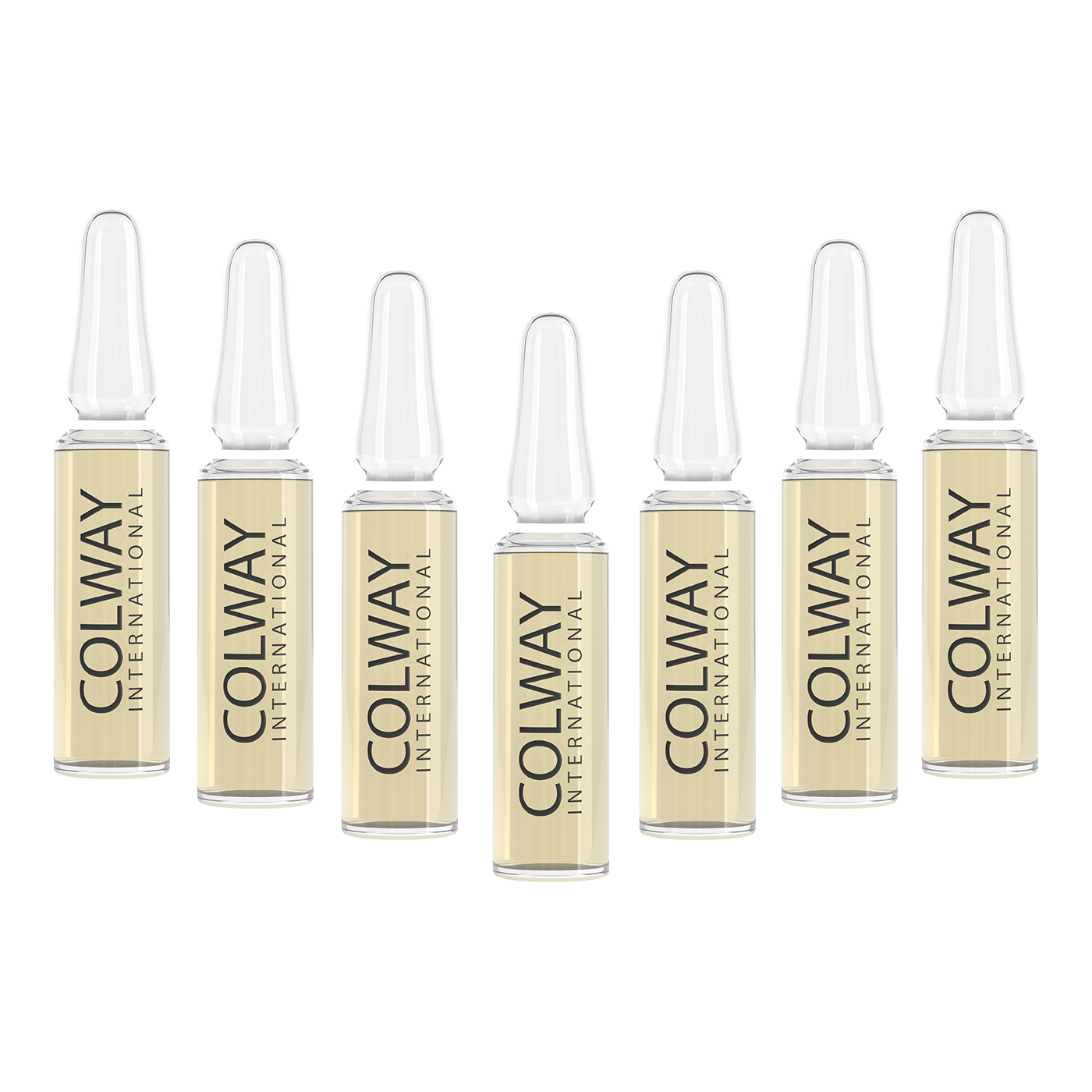 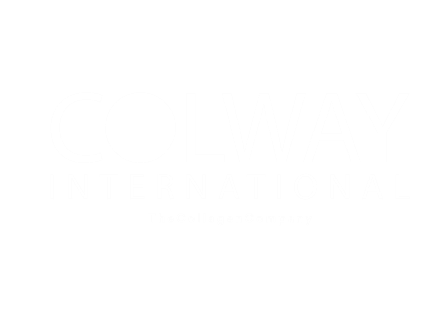 Welcome Program: ogólne zasady
9,90 zł 
zamiast
99 zł!
Krok 1
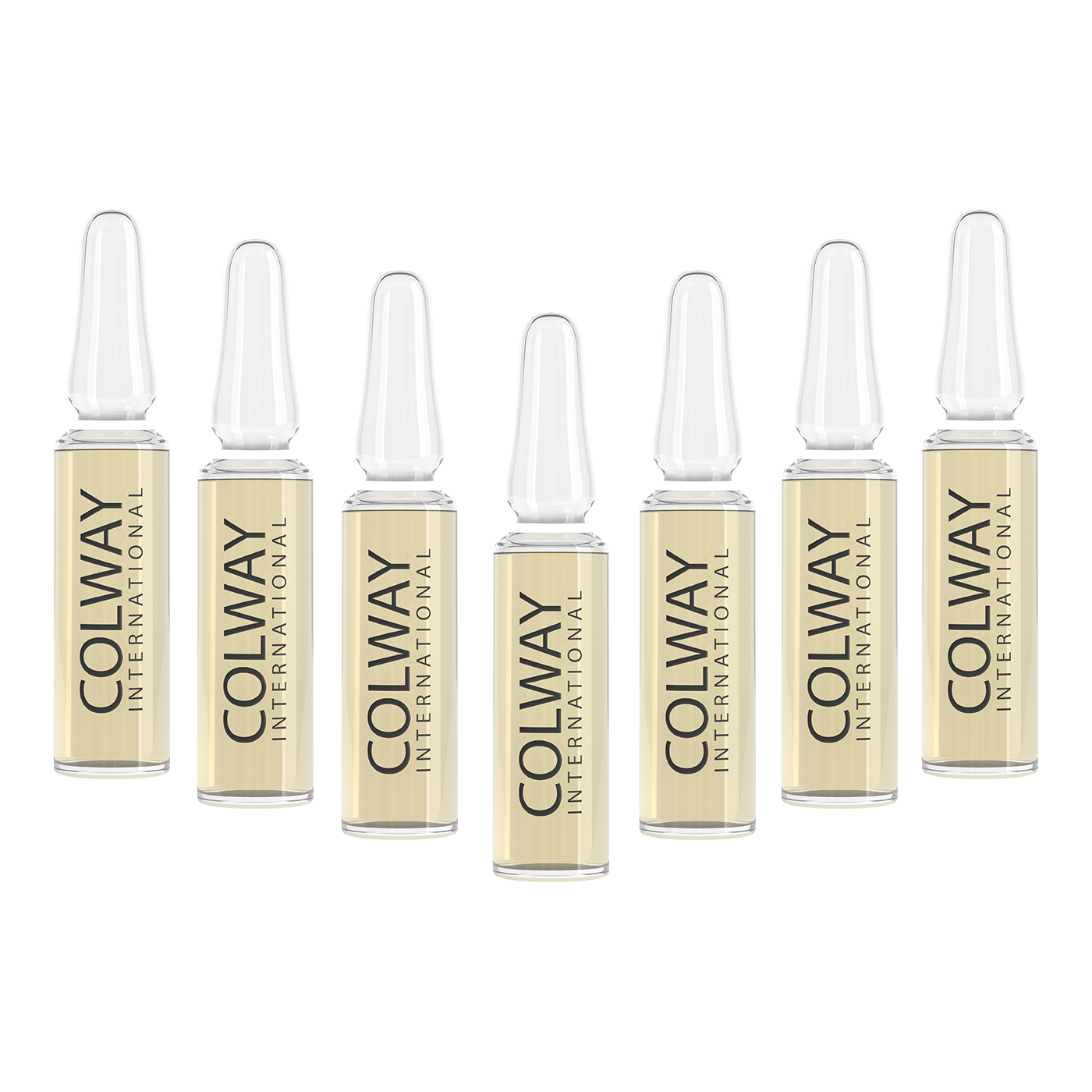 Nowa osoba lub Klient C.I. zakłada konto Member
Składa zamówienie na min. 50 PZ ze zniżką 25% na produkty
W podsumowaniu zamówienia wybiera nagrodę – pierwszy bestseller, Intensywny Koncentrat Przeciwzmarszczkowy (Ampułki DNA) w cenie 9,90 zł zamiast 99 zł 	
Opłaca abonament w wysokości 1 zł
Za wysyłkę zamówienia płaci 0 zł
.
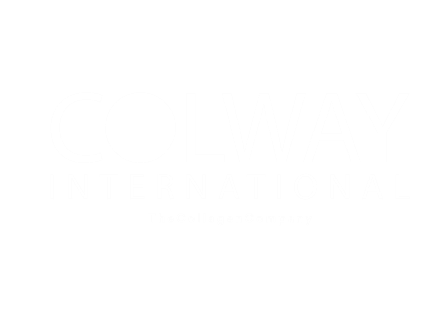 Witamina C-olway z kolagenem 
Bestseller Colway International!
9,90 zł 
zamiast
99 zł!
W opinii wielu autorytetów, najlepsza w Europie witamina C wzbogacona  kolagenem o najwyższej anaboliczności.

Bioorganiczna, występująca w powiązaniach bioflawonoidowych; wchłania się tak, jak pozyskiwana z pokarmu.

Pozyskiwana z Dzikiej Róży rosnącej w naszej strefie klimatycznej, rekordzistki pod względem zawartości witaminy C (10 razy więcej, niż np. w owocach czarnej porzeczki i 100 razy więcej, niż w jabłkach). 

Naturalna witamina C, w zestawieniu z syntezowaną, jest lepiej przyswajalna przez organizm ludzki i 3 ÷ 5-krotnie bardziej aktywna. 

1200 mg witaminy C w jednej saszetce.

1000 mg kolagenu rybiego w jednej saszetce. 

Jak kupić  Witaminę C-olway za 9,90 zł 
zamiast 199 zł?
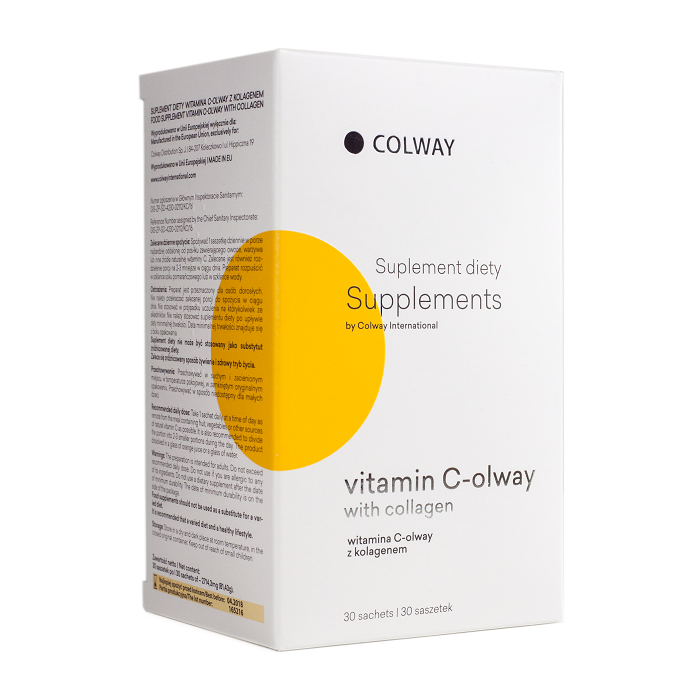 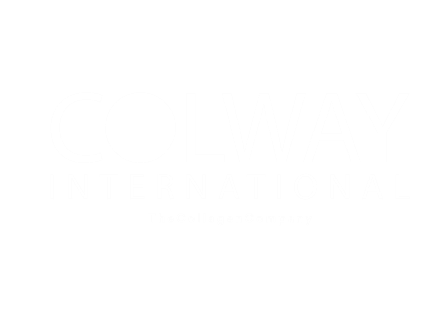 Welcome Program: ogólne zasady
9,90 zł 
Zamiast
199 zł!
Krok 2
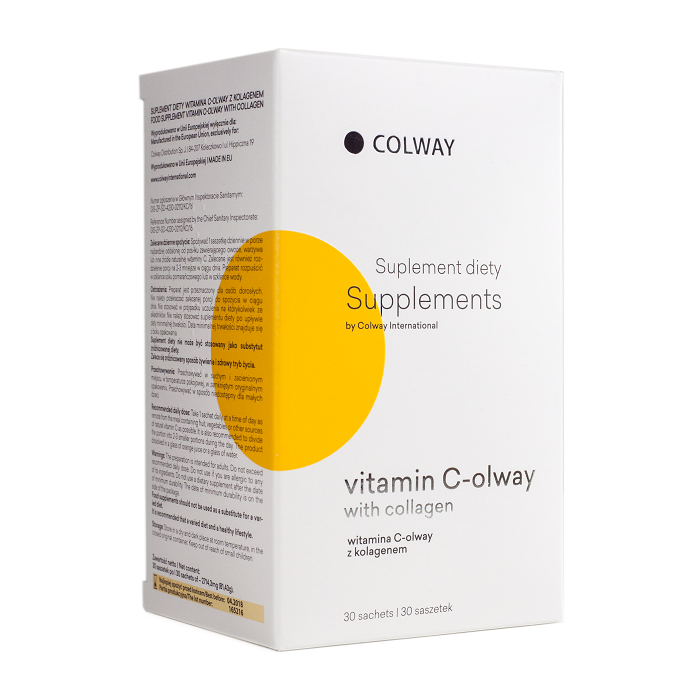 Nowy Member składa drugie zamówienie na min. 50 PZ do 26 lutego 2018, tzn. przed końcem 8/18 OR. 
W podsumowaniu zamówienia wybiera nagrodę – drugi bestseller, Witaminę C-olway z kolagenem w cenie  9,90 zł zamiast 199,00 zł .
Za wysyłkę zamówienia płaci 0 zł.
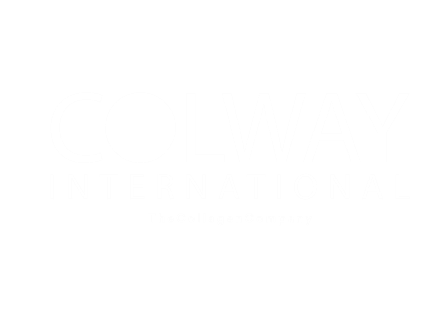 Kolagen Natywny Pure
Kultowy kosmetyk odmładzający
9,90 zł 
zamiast
99 zł!
Zalecany do pielęgnacji twarzy, szyi i dekoltu, sprawdza się także w pielęgnacji całego ciała, szczególnie po oparzeniach lub drobnych defektach skóry. 

Widocznie ujędrnia i nawilża.

Pobudza produkcję fibroblastów, a tym samym wygładza zmarszczki i hamuje procesy starzenia.

Uelastycznia i zmiękcza naskórek

Poprawia gęstość i spoistość skóry, także na udach, piersiach, pośladkach.

Rozjaśnia i wygładza blizny i rozstępy. 

Jak kupić  Kolagen Natywny Pure za 9,90 zł 
zamiast 215 zł?
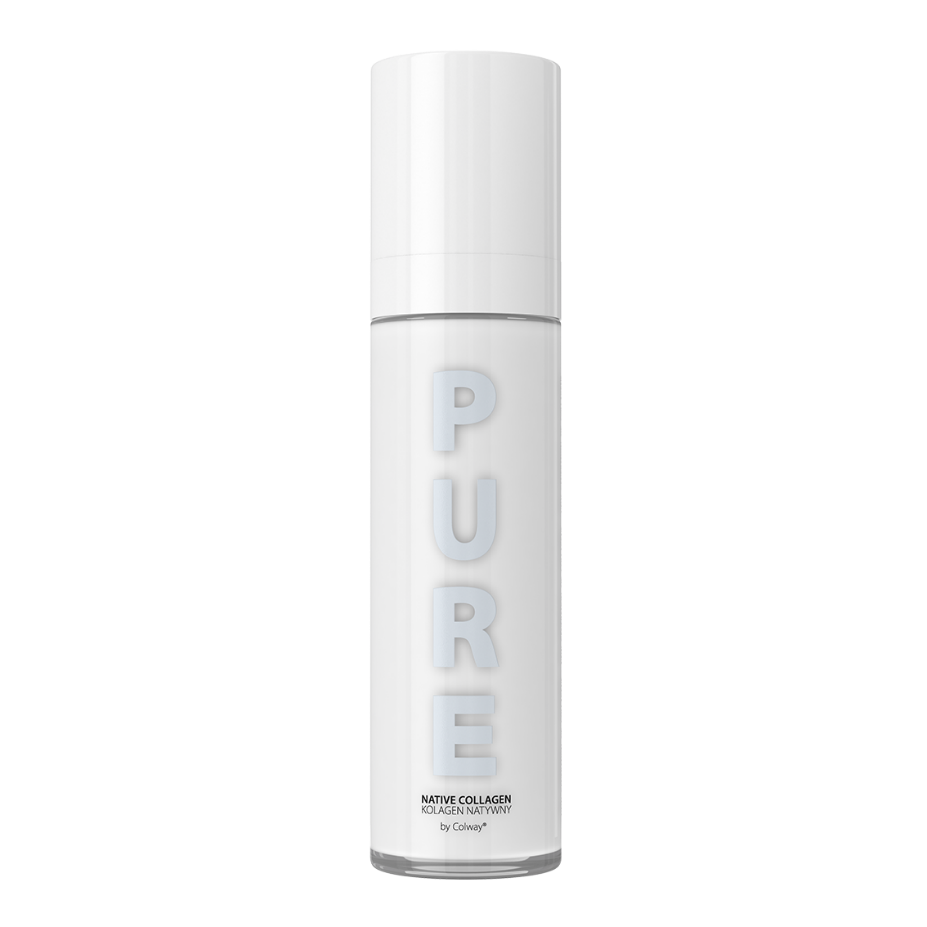 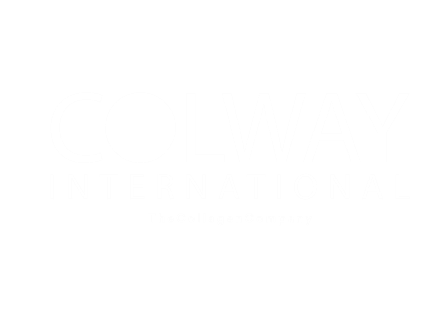 Welcome Program: ogólne zasady
9,90 zł 
Zamiast
215 zł!
Krok 3
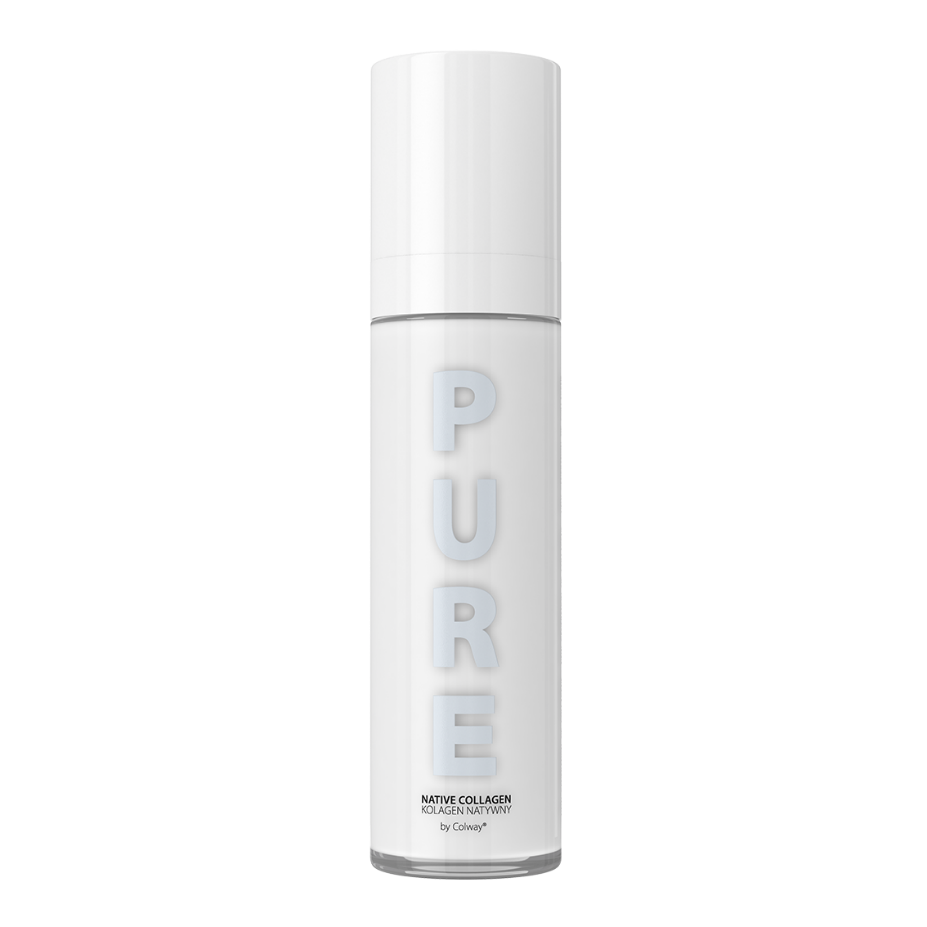 Nowy Member składa trzecie zamówienie na min. 50 PZ do 26 lutego 2018, tzn. przed końcem 8/18 OR. 
W podsumowaniu zamówienia wybiera nagrodę – drugi bestseller, trzeci bestseller, Kolagen Natywny Pure w cenie  9,90 zł  zamiast  215,00 zł .
Za wysyłkę zamówienia płaci 0 zł.
Od następnego zamówienia cieszy się kontem Partnerskim i 40-procentową zniżką na punktowane produkty Colway International – jego obrót historyczny to min. 150 PZ.
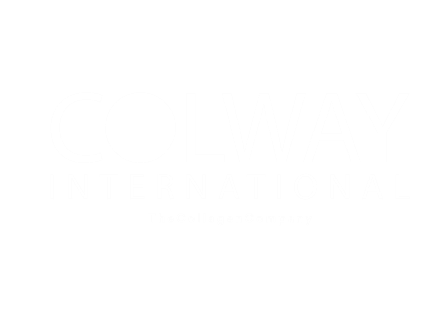 Welcome Program: inna możliwość
Nowa osoba lub Klient C.I. zakłada konto Member do 26 lutego 2018, tzn. przed końcem 8/18 OR. 
Składa zamówienie na min. 150 PZ ze zniżką 25% na produkty
W podsumowaniu zamówienia wybiera wszystkie nagrody od razu, każdą za 9,90 zł 
Intensywny Koncentrat Przeciwzmarszczkowy (Ampułki DNA)
Witaminę C-olway z kolagenem
Kolagen Natywny Pure
Opłaca abonament w wysokości 1 zł
Za wysyłkę zamówienia płaci 0 zł
Od następnego zamówienia cieszy się kontem Partnerskim i 40-procentową zniżką na punktowane produkty Colway International – jego obrót historyczny to min. 150 PZ.
9,90 zł 
Zamiast
215 zł!
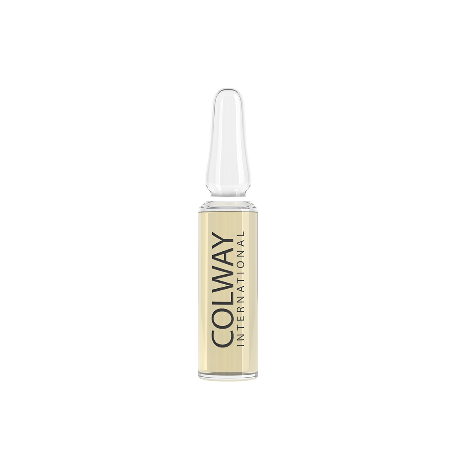 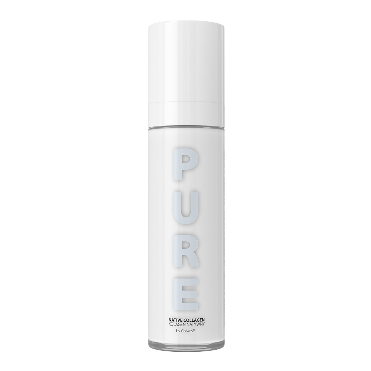 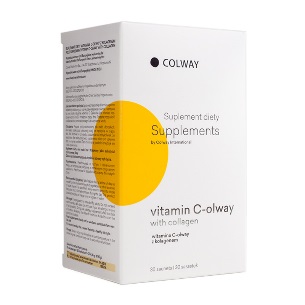 150 PZ
*lub…  Pierwsze zamówienie: min. 50 PZ - max. 99 PZ = nagroda 1
Drugie zamówienie: min. 100 PZ  = nagroda 2 i 3
*i dalej…  Pierwsze zamówienie: min. 100 PZ  - max. 149 PZ = nagroda 1 i 2
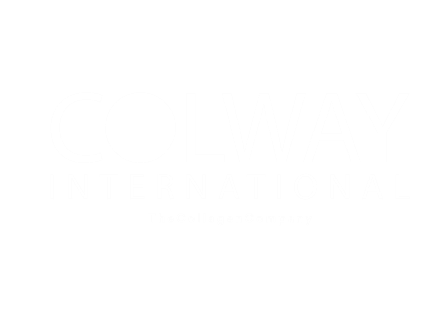 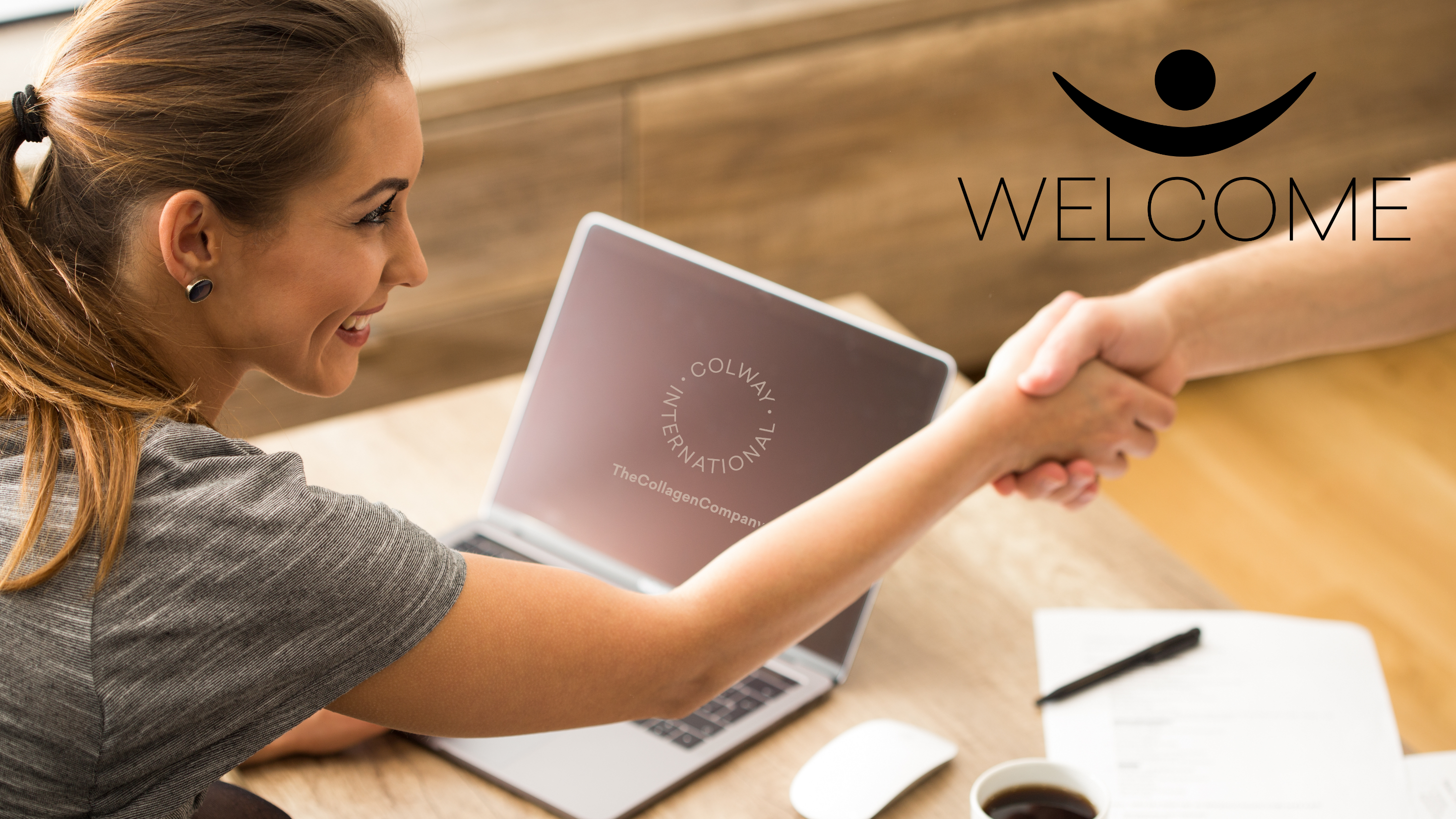 Korzyści dla nowego Membera

Trzy bestsellery Colway International w formie nagrody – każdy za 9,90 zł! 
Łączna wartość detaliczna nagród = ponad 500 zł!
Wysyłka od 50 PZ wzwyż = 0 zł!
Zniżka na produkty już przy realizacji 1 kroku = 25%
Zniżka na produkty po realizacji 3 kroków = 40%
Możliwość skorzystania z Promocji Walentynkowej (od rangi Member) już w pierwszym zamówieniu!
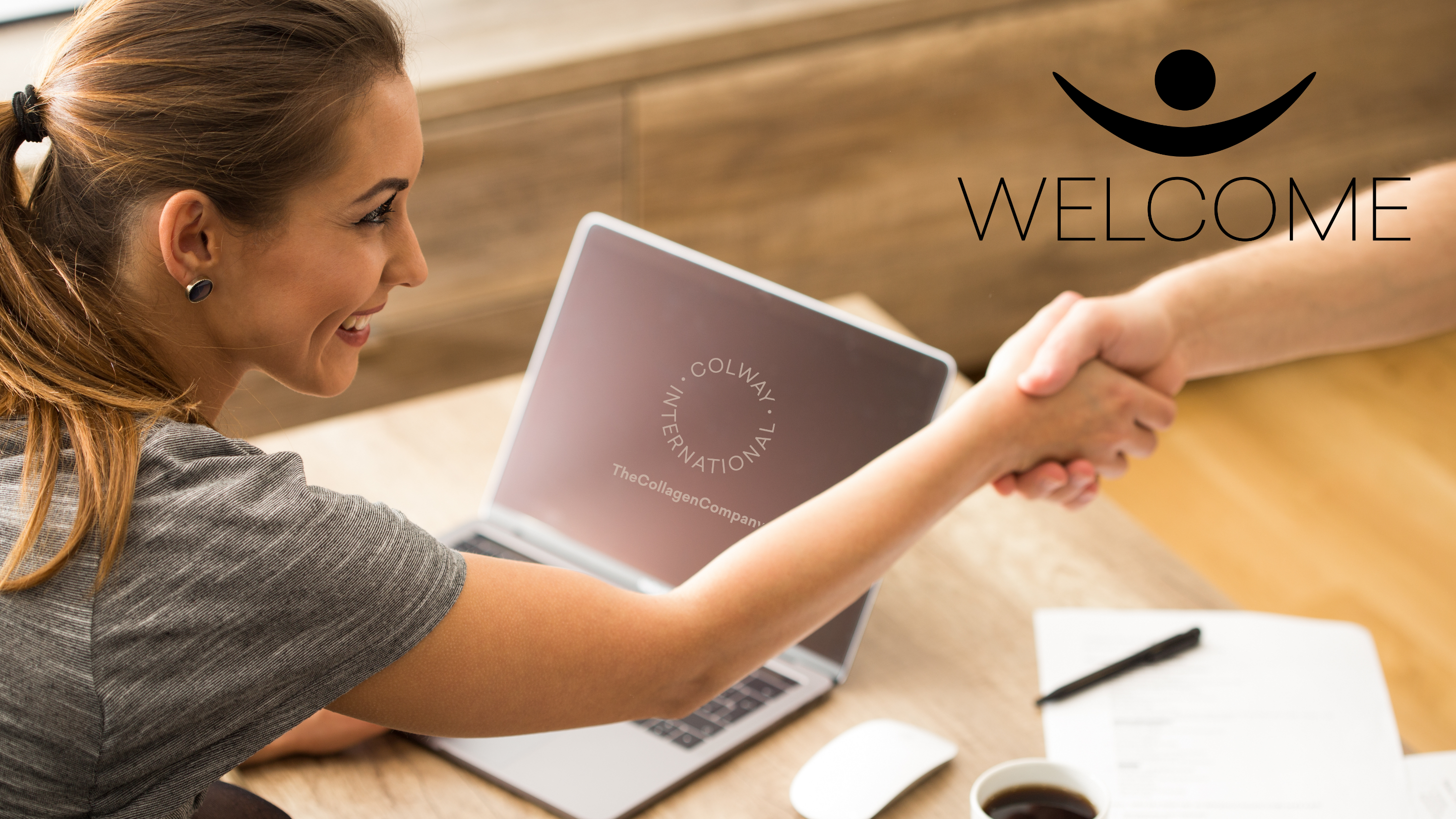 Korzyści dla osoby wprowadzającej 

Zysk natychmiastowy („marża”) 15% z zamówienia nowego Membera: ok.75 zł za 50 PZ
W przypadku realizacji 3 kroków przez  Membera Partner zyskuje ok. 225 zł z zamówień
W zależności od wybranych przez Membera produktów – po korekcie cen większy zysk dla Partnera 
Nowa osoba przechodzi prostą ścieżkę od Membera do Partnera
Usuń ten slajd, jeśli pokazujesz prezentację nowej osobie!